Presentación:
FINANCIAMIENTO DEL BANCO MUNDIAL 

UNIVERSALIZACIÓN DEL ALCANTARILLADO SANITARIO DEL SUR Y NORESTE DE GUAYAQUIL
CUENCA LAS ESCLUSAS 
CUENCA LOS MERINOS
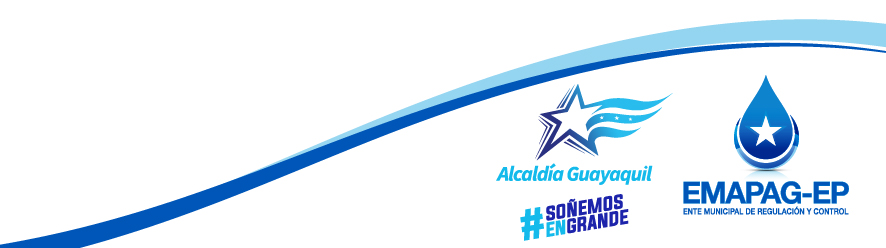 OBJETIVOS DEL PROYECTO
Mejorar la calidad de vida de más de 2.5 millones de habitantes del Sur y Noreste de Guayaquil.
Mejorar las condiciones de calidad de las aguas del Estero Salado, Río Daule y Río Guayas.
METAS DEL PROYECTO
UNIVERSALIZACIÓN DEL SISTEMA SANITARIO
Alcanzar el 100% de Conectividad Intra domiciliaria
Alcanzar el 100% de Expansión del Alcantarillado Sanitario
Alcanzar el 100% de Transporte Seguro de las aguas residuales
Alcanzar el 100% del Tratamiento de las aguas residuales
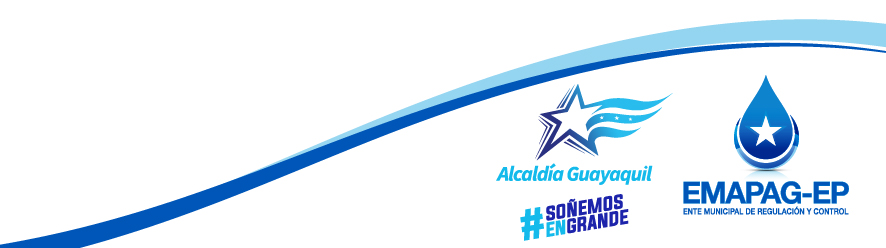 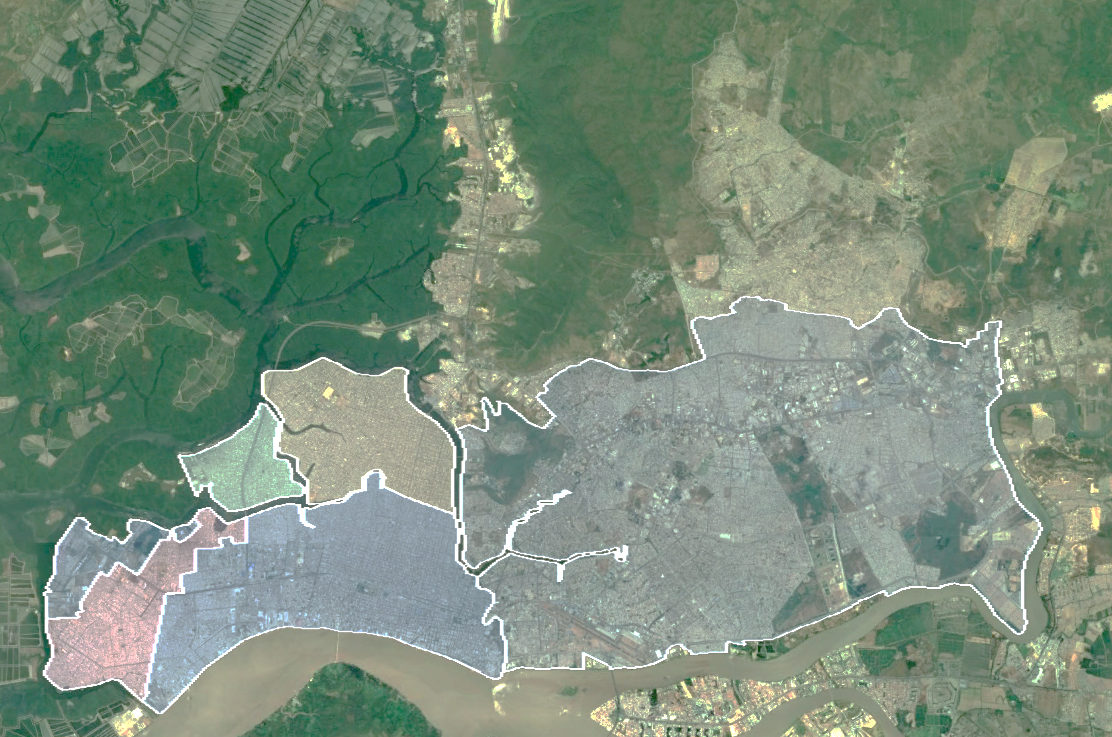 Cuenca MERINOS
1,5 millones de hab.
Cuenca ESCLUSAS
1 millón hab.
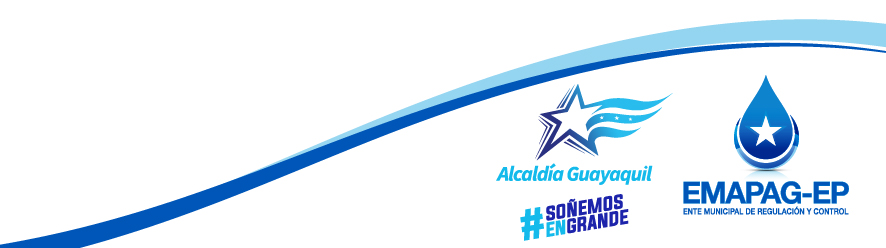 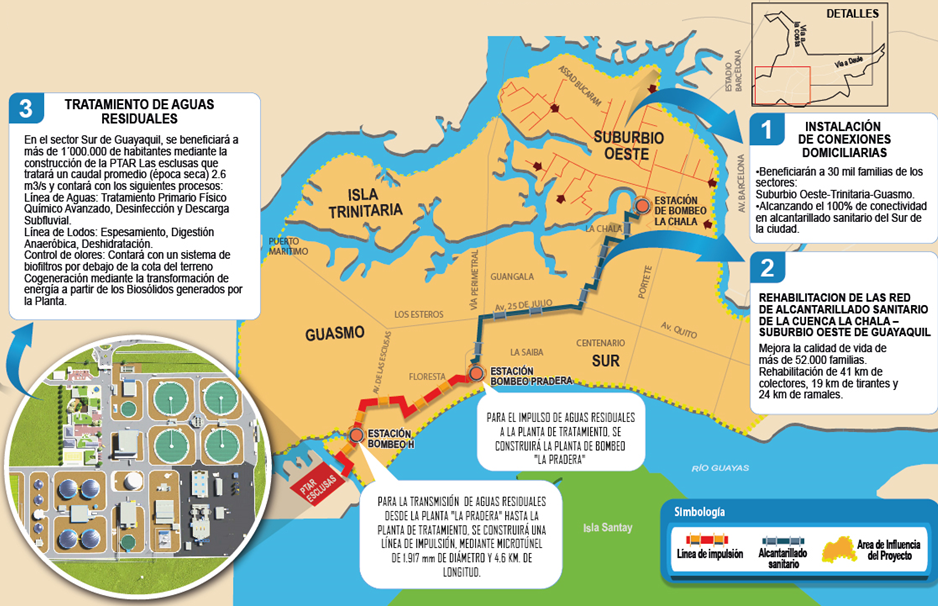 COMPONENTES DEL LAS ESCLUSAS
65.000
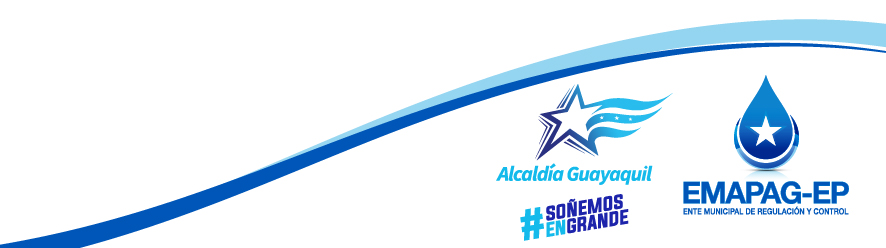 COMPONENTES DEL PROYECTO LOS MERINOS
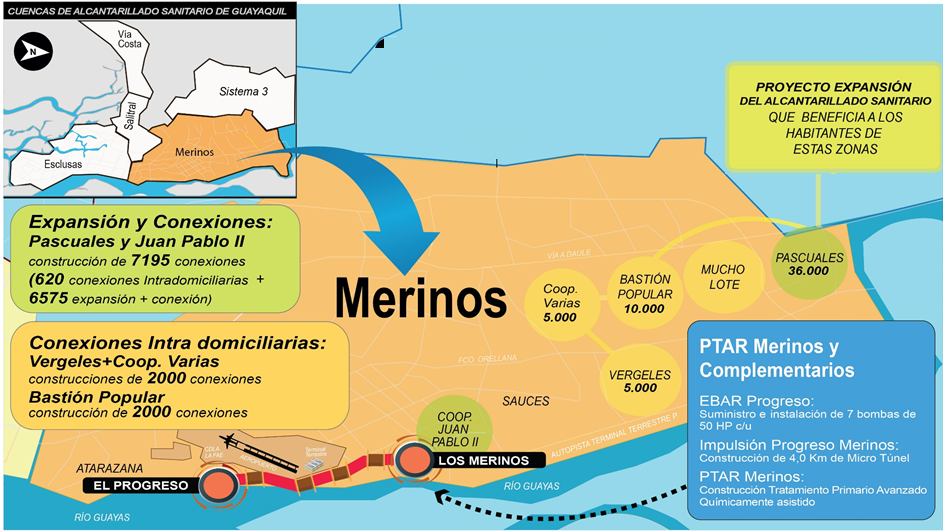 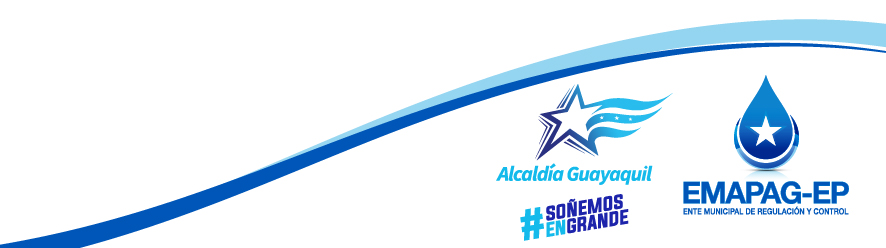 RESUMEN COMPONENTES DE LOS PROYECTOS
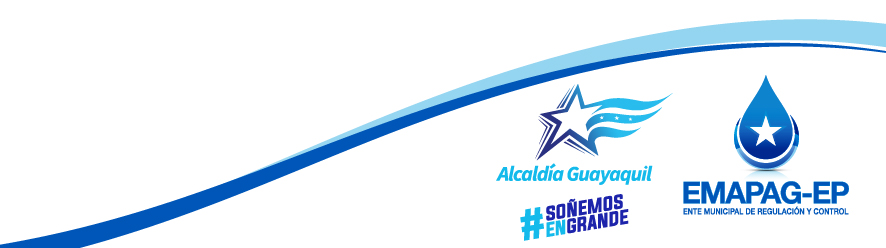 FINANCIAMIENTO Y SUS CONDICIONES
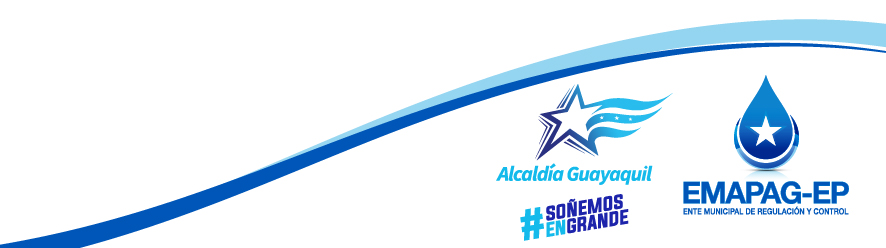 CRONOGRAMA GENERAL DE OBRA
2019
2021
2020
2022
2023
2024
T1
T1
T2
T3
T2
T3
T4
T4
T1
T1
T2
T3
T2
T3
T4
T4
T1
T1
T2
T3
T2
T3
T4
T4
Sept. 2021
CONEXIONES ESCLUSAS
abril 2023
CONEXIONES MERINOS
Jun. 2022
Jul. 2019
LIC
DISEÑO
LIC
EJECUCIÓN
Sept. 2019
CHALA
Oct. 2020
Sept. 2019
EB. PRADERA
Dic. 2020
Ago. 2023
LIC
ESTACION PROGRESO
Oct. 2020
IMPULSIÓN ESCLUSAS
Ago. 2023
Feb. 2020
IMPULSIÓN MERINOS
LIC
Jun.2020
jul. 2021
PTAR ESCLUSAS
PM +OA
Ago. 2024
Ago. 2019
PRE + LIC
PTAR MERINOS
PM
OA
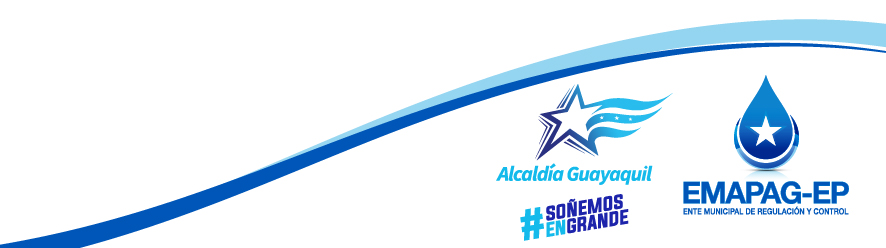 - Fin de la Presentación -
FINANCIAMIENTO DEL BANCO MUNDIAL 

UNIVERSALIZACIÓN DEL ALCANTARILLADO SANITARIO DEL SUR Y NORESTE DE GUAYAQUIL
CUENCA LAS ESCLUSAS 
CUENCA LOS MERINOS
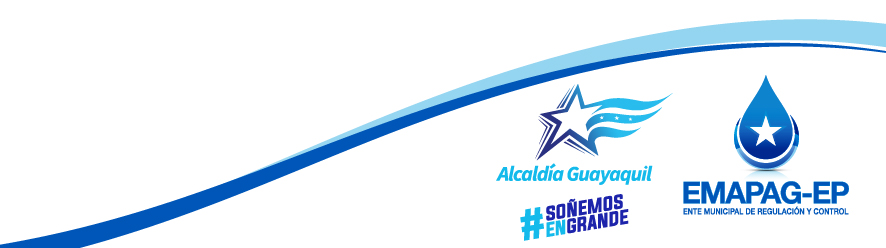